INF 5860 Machine learning for image classification
Lecture 11: Recurrent neural networks
April 11 , 2018
Page 3
Outline
Overview (Feed forward and convolution neural networks)
Vanilla Recurrent Neural Network (RNN)
Input-output structure of RNN’s
Training Recurrent Neural Networks 
Simple examples
Advanced models
Advanced examples
Page 4
About today
Goals:

Understand how to build a recurrent neural network

Understand why long range dependencies is a challenge for recurrent neural networks
Page 5
Readings
Video:
cs231n: Lecture 10 | Recurrent Neural Networks
cs231n (2016): Lecture 14: First part “ConNet for Video” to slide 38 

Read:
The Unreasonable Effectiveness of Recurrent Neural Networks

Optional:
Video: cs224d L8: Recurrent Neural Networks and Language Models
Video: cs224d L9: Machine Translation and Advanced Recurrent LSTMs and GRUs
Read: Deep Learning book: CH10 (10.1-10.2)
Page 6
Progress
Overview (Feed forward and convolution neural networks)
Vanilla Recurrent Neural Network (RNN)
Input-output structure of RNN’s
Training Recurrent Neural Networks 
Simple examples
Advanced models
Advanced examples
Page 7
Overview
What have we learnt so far?
Fully connected neural network
Convolutional neural network

What worked well with these?
Fully connected neural network works well when the input data is structured 
Convolutional neural network works well for imaging tasks

What does not work well?
Processing data with unknown length
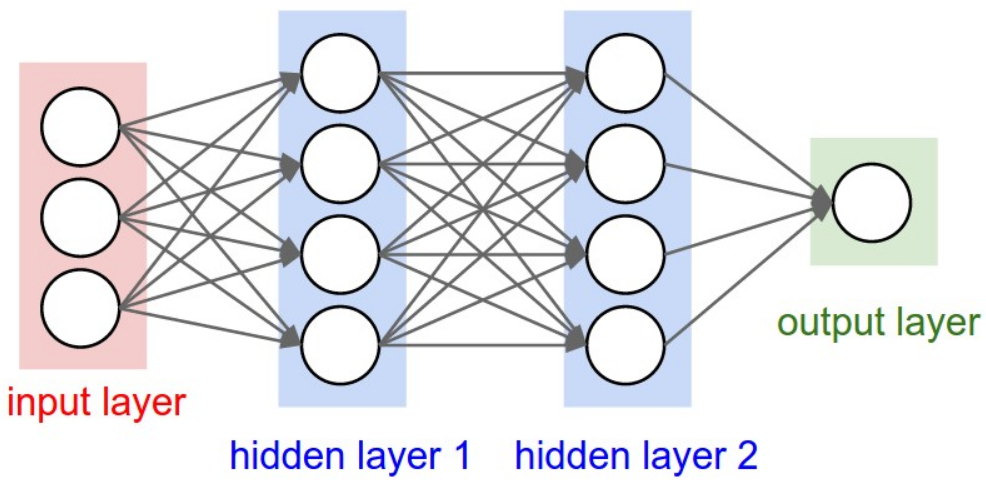 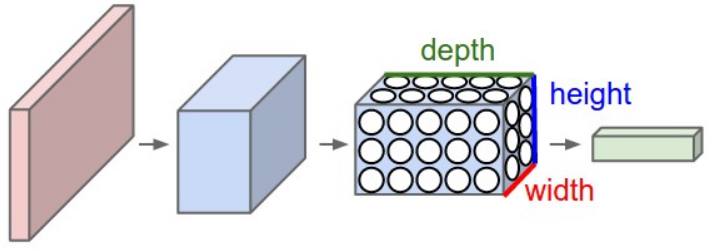 [Speaker Notes: Both are feed forward neural networks.
Dilated convolutions can be used to increase the receptive field in CNN’s.
CNN will always have a final receptive field.]
Page 8
Progress
Overview (Feed forward and convolution neural networks)
Vanilla Recurrent Neural Network (RNN)
Input-output structure of RNN’s
Training Recurrent Neural Networks 
Simple examples
Advanced models
Advanced examples
Page 9
Recurrent Neural Network (RNN)
Takes a new input

Manipulate the state

Reuse weights

Gives a new output
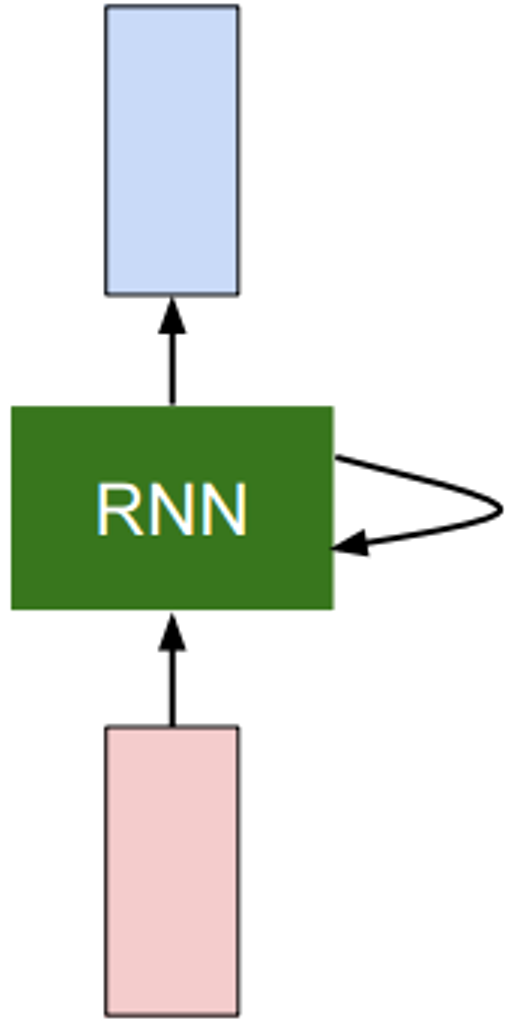 Page 10
Recurrent Neural Network (RNN)
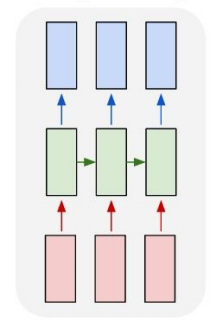 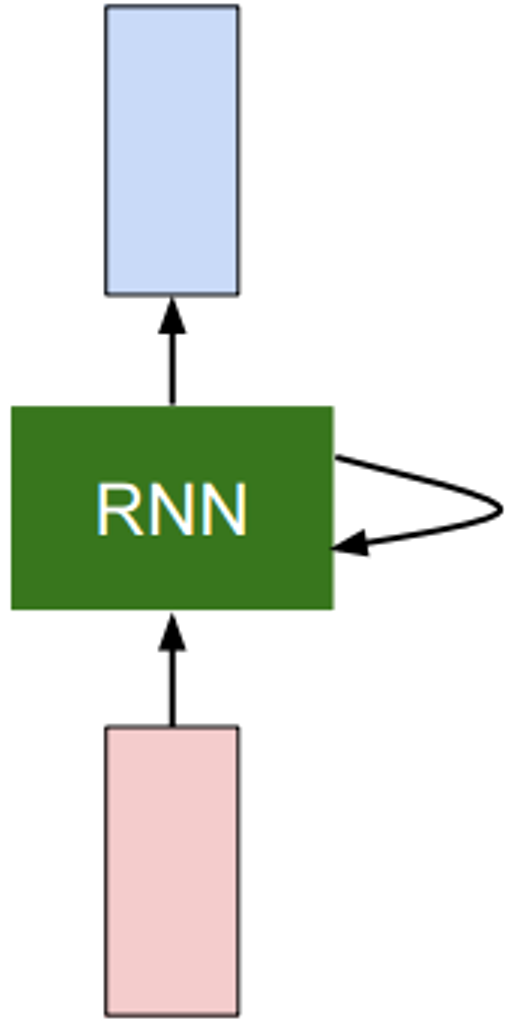 Page 11
Recurrent Neural Network (RNN)
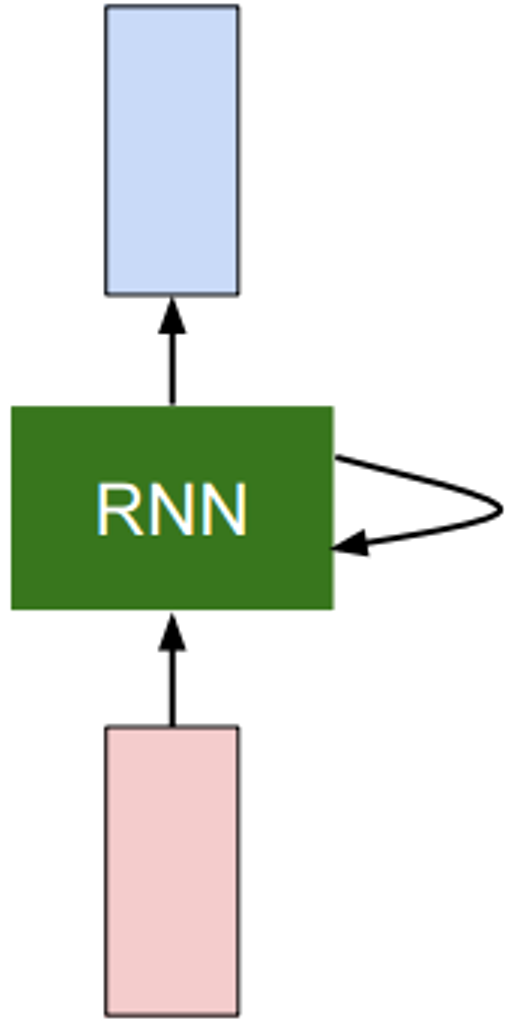 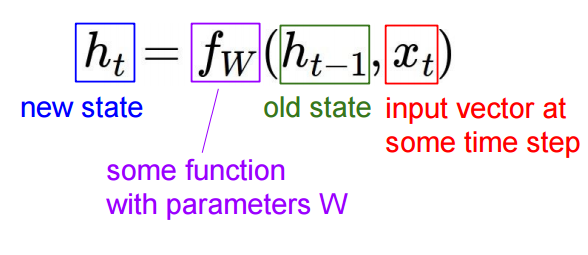 Note: We use the same function and parameters for very “time” step
Page 12
(Vanilla) Recurrent Neural Network
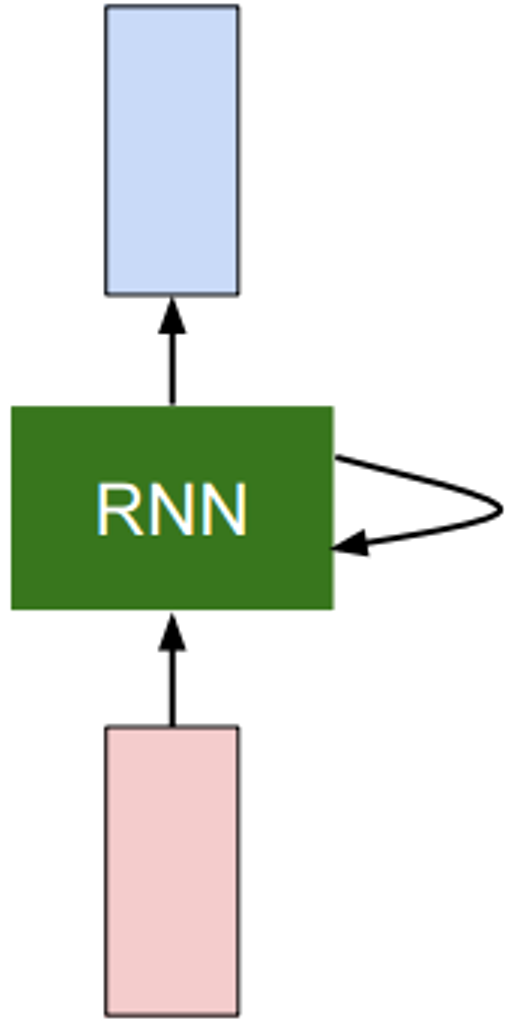 Page 13
RNN: Computational Graph
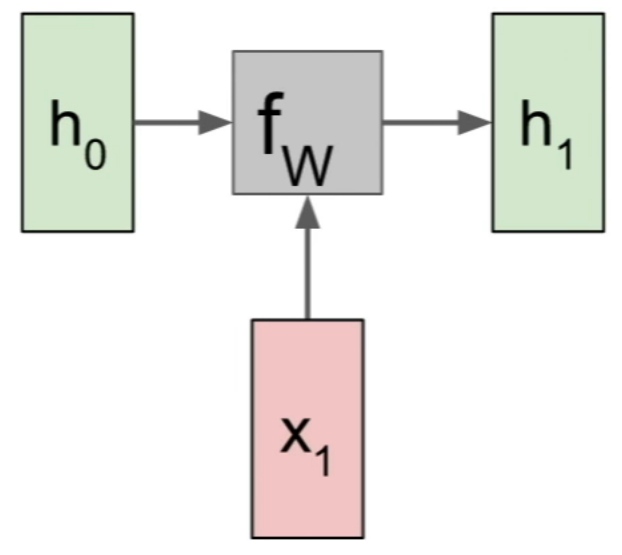 [Speaker Notes: H_0: Often initialized to zeros]
Page 14
RNN: Computational Graph
Page 15
RNN: Computational Graph
Page 16
RNN: Computational Graph
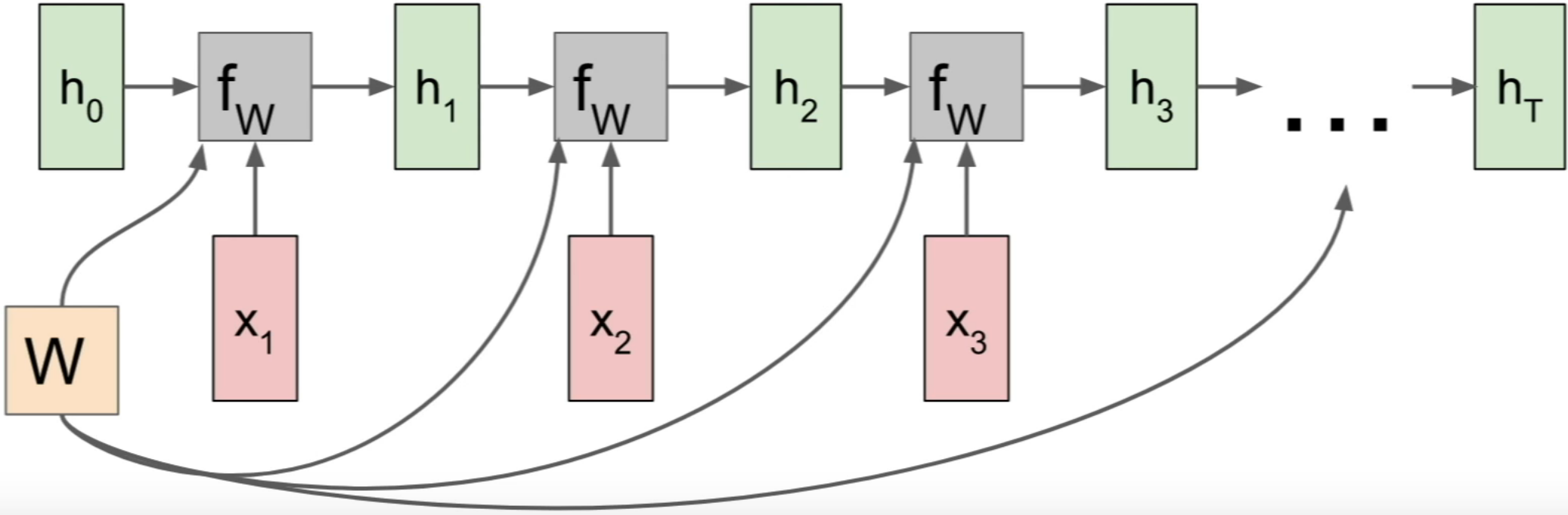 Page 17
RNN: Computational Graph
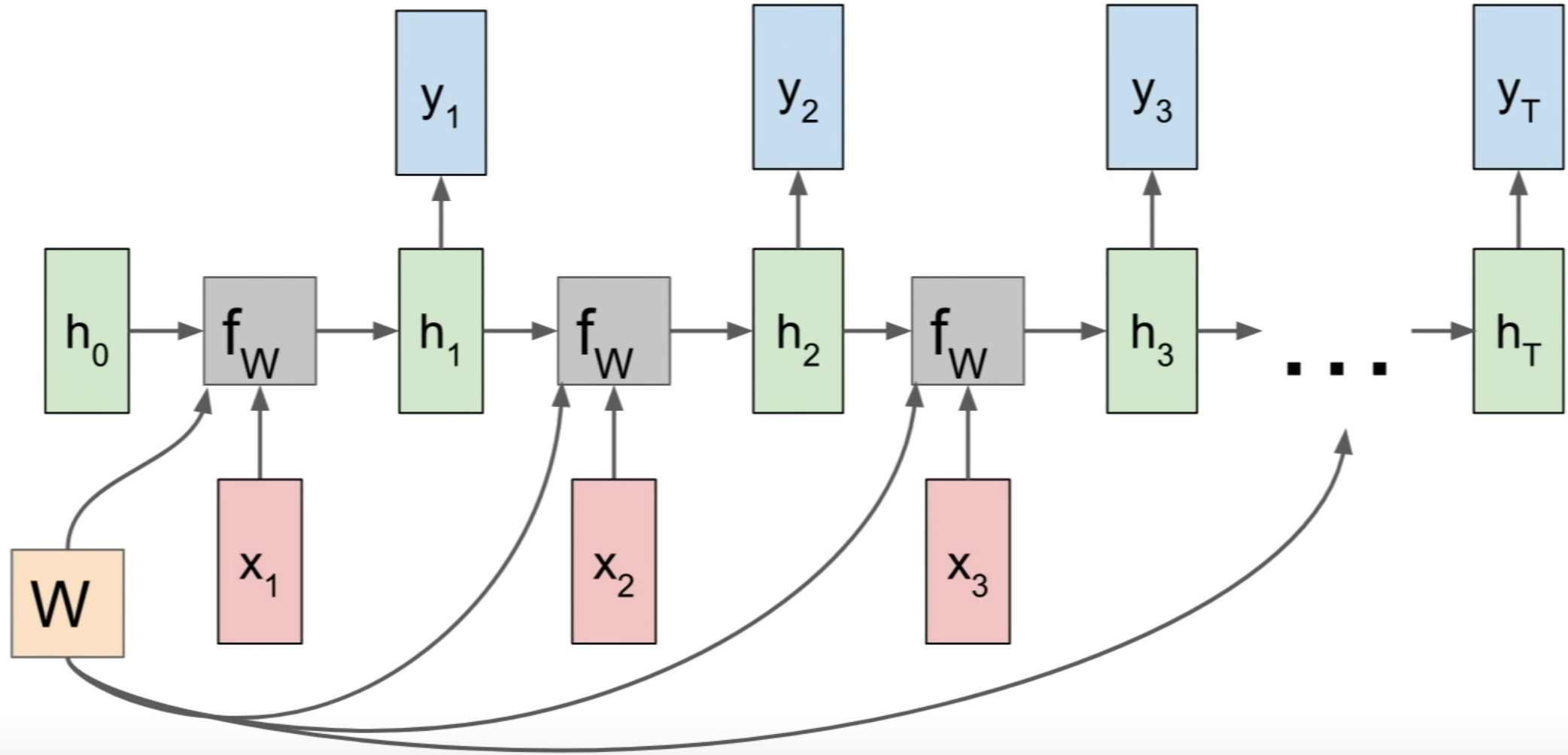 Page 18
RNN: Computational Graph
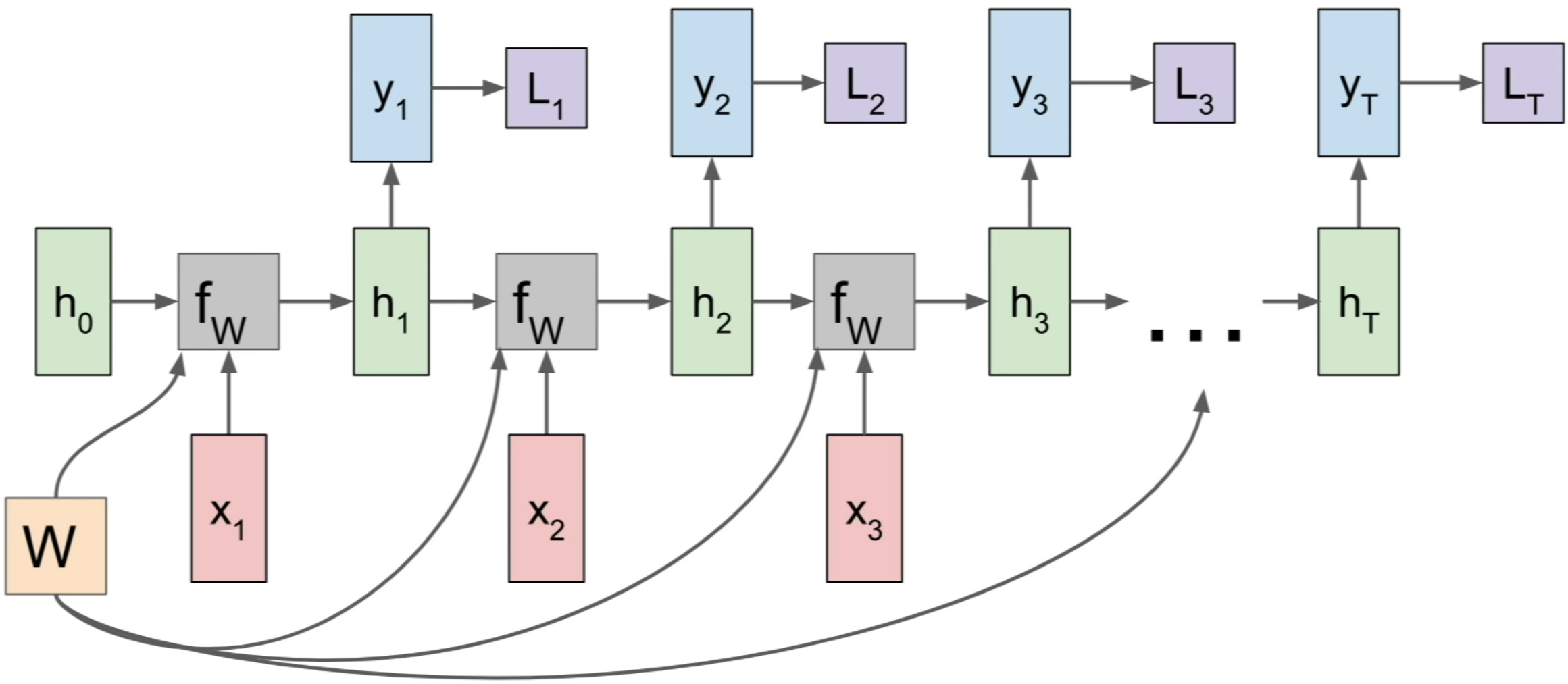 Page 19
RNN: Computational Graph
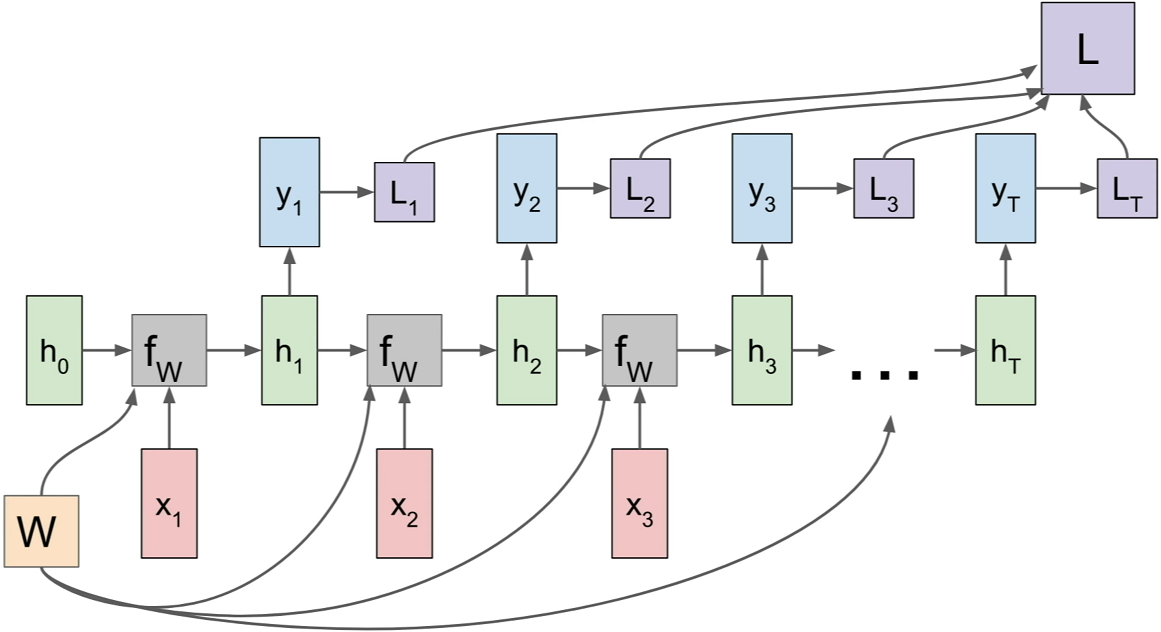 Page 20
Example: Language model
Task: Predicting the next character
Training sequence: “hello”
Vocabulary:
[h, e, l, o]
Encoding: Onehot
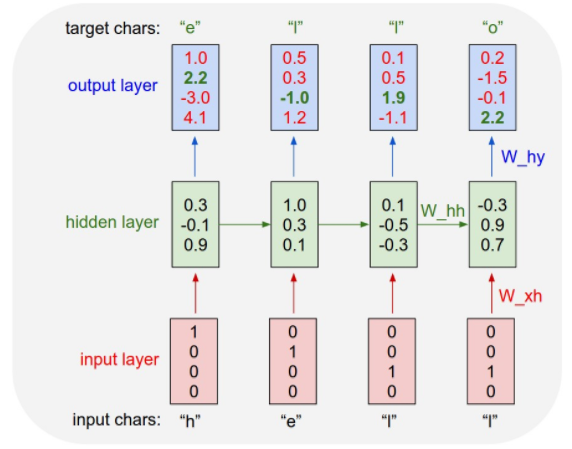 [Speaker Notes: - Input the softmax: Different then what the model saw during training. For word model, the input vector can be very large and spare vector operations are often used.
The characters are categorical
L is not more H then E…]
Page 21
RNN: Predicting the next character
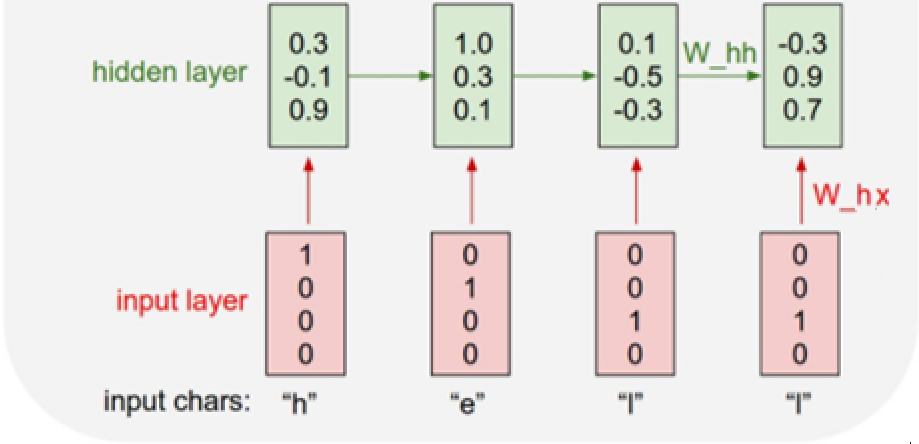 Page 22
RNN: Predicting the next character
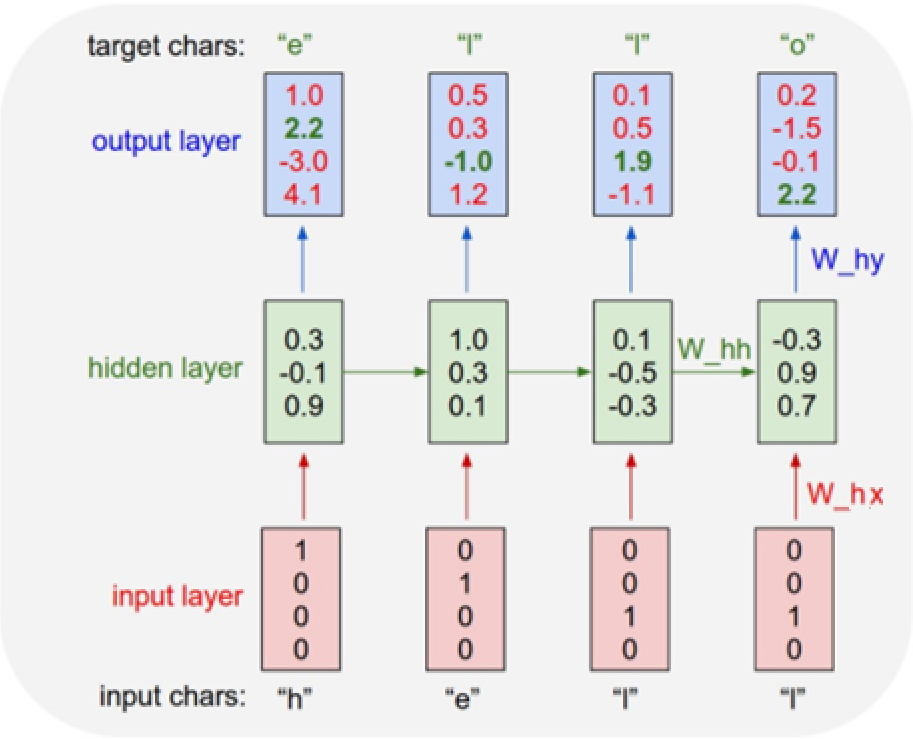 Page 23
RNN: Predicting the next character
Vocabulary:
[h, e, l, o]


At test time, we can sample from the model to synthesis new text.
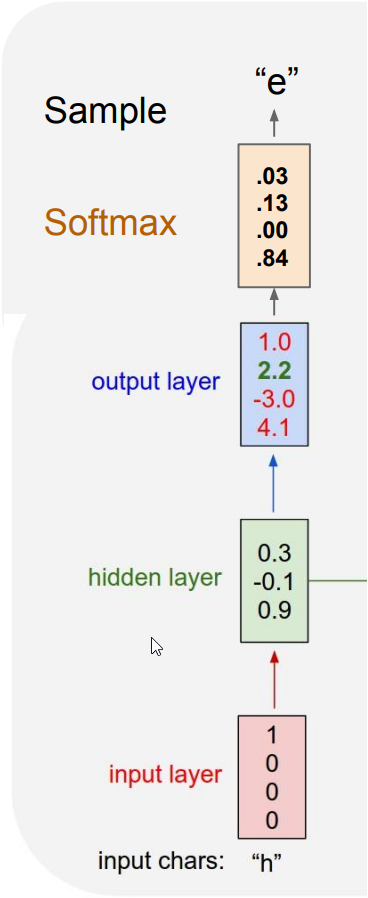 Page 24
RNN: Predicting the next character
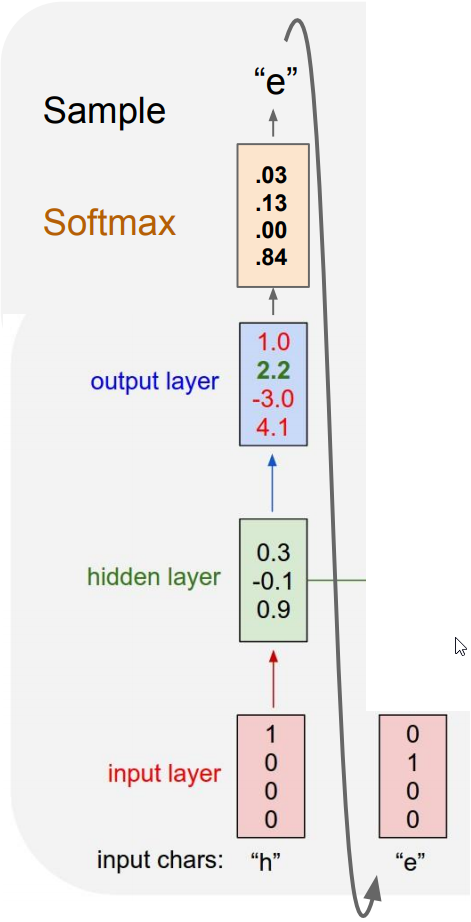 Vocabulary:
[h, e, l, o]


At test time, we can sample from the model to synthesis new text.
Page 25
RNN: Predicting the next character
Vocabulary:
[h, e, l, o]


At test time, we can sample from the model to synthesis new text.
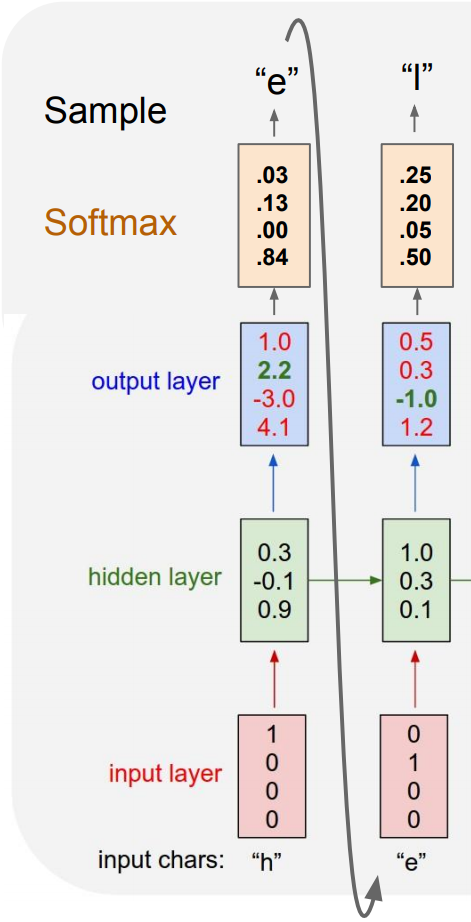 Page 26
RNN: Predicting the next character
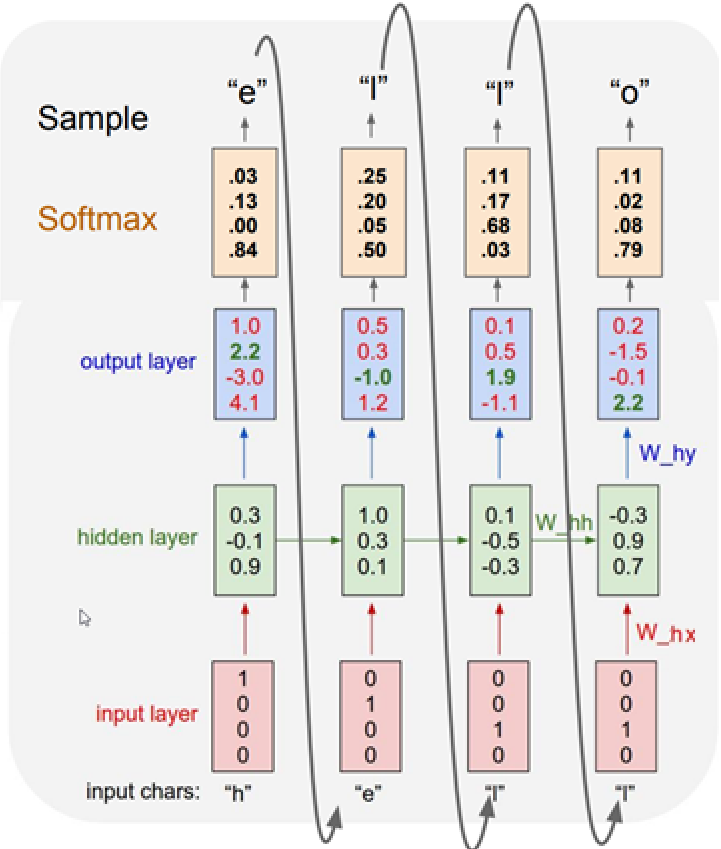 Vocabulary:
[h, e, l, o]


At test time, we can sample from the model to synthesis new text.
Page 27
Progress
Overview (Feed forward and convolution neural networks)
Vanilla Recurrent Neural Network (RNN)
Input-output structure of RNN’s
Training Recurrent Neural Networks 
Simple examples
Advanced models
Advanced examples
Page 28
Input-output structure of RNN’s
One-to-one 
one-to-many 
many-to-one 
Many-to-many
many-to-many (encoder-decoder)
Page 29
RNN: One-to-one
Normal feed forward neural network
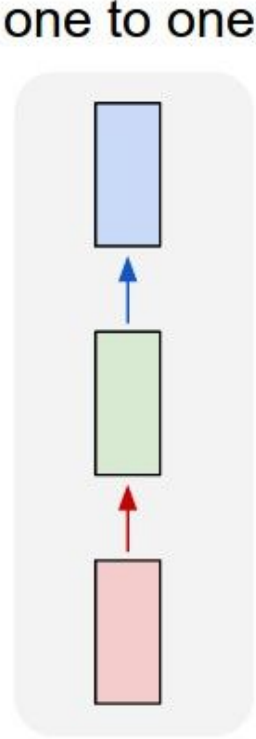 Page 30
RNN: One-to-many
Task:
Image Captioning 
(Image    Sequence of words)
Page 31
RNN: Many-to-one
Tasks:
Sentiment classification
Video classification
Page 32
RNN: Many-to-many
Task:
Video classification on frame level
Page 33
RNN: Many-to-many (encoder-decoder)
Task:
Machine Translation
	(English    French)
Page 34
Progress
Overview (Feed forward and convolution neural networks)
Vanilla Recurrent Neural Network (RNN)
Input-output structure of RNN’s
Training Recurrent Neural Networks 
Simple examples
Advanced models
Advanced examples
Page 35
Training Recurrent Neural Networks
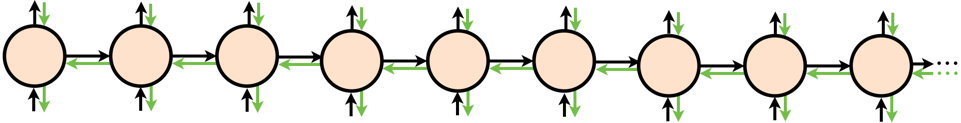 Page 36
Exploding or vanishing gradients
Page 37
Exploding or vanishing gradients
“On the difficulty of training Recurrent Neural Networks, Pascanu et al. 2013
Page 38
Gradient clipping
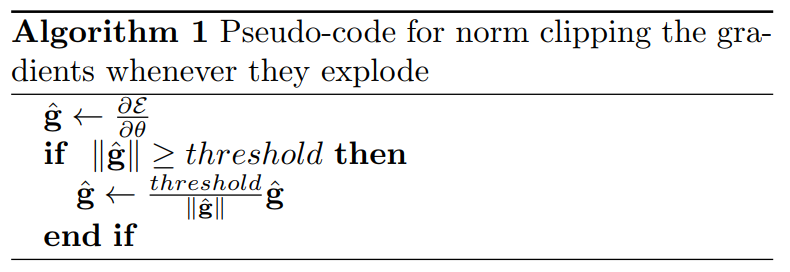 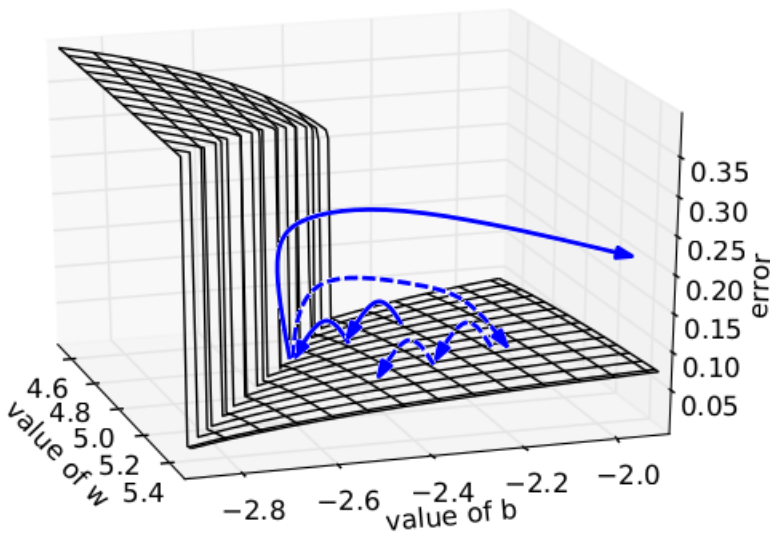 “On the difficulty of training Recurrent Neural Networks, Pascanu et al. 2013
Page 39
Vanishing gradients - “less of a problem”
In contrast to feed-forward networks, RNNs will not stop learning in spite of vanishing gradients.
The network gets “fresh” inputs each step, so the weights will be updated.
The challenge is to learning long range dependencies. This can be improved using more advanced architectures.
Outputs at time step t is mostly effected by the close previous state.
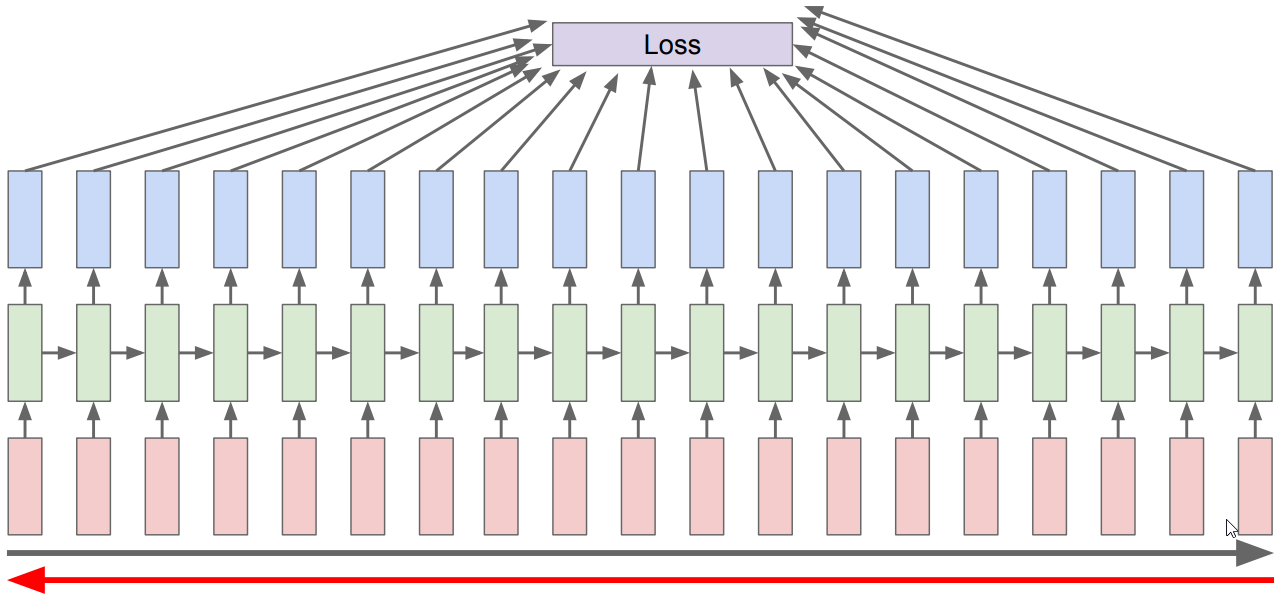 Page 40
Initialization of the weights
Page 41
Some initialization schemes can help RNNs
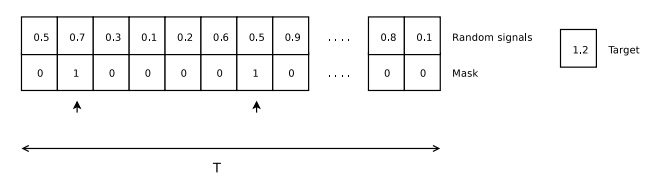 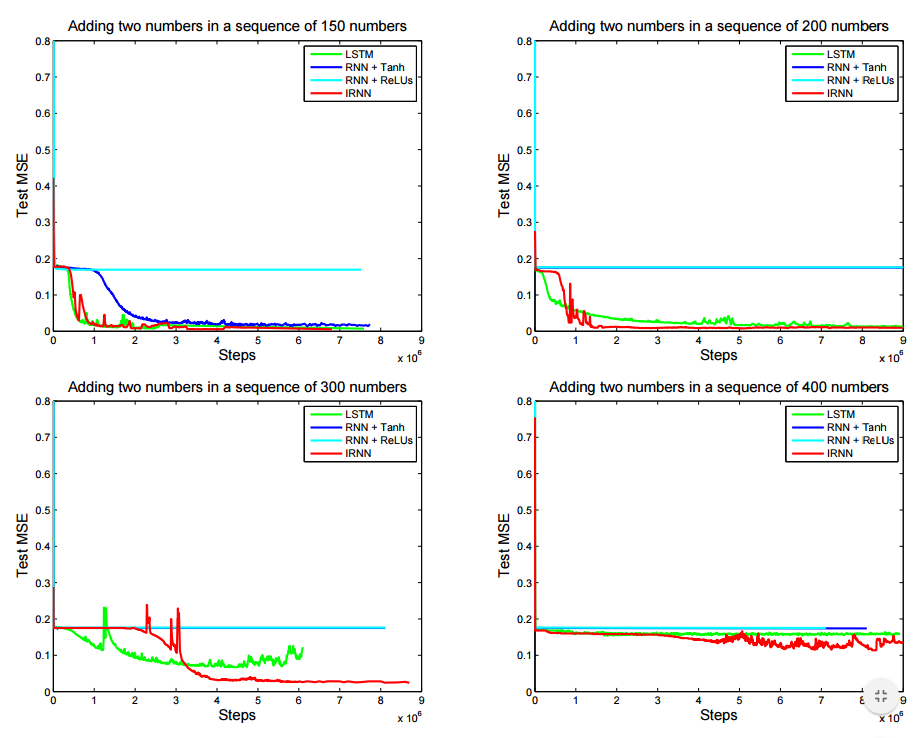 A Simple Way to Initialize Recurrent Networks of Rectified Linear Units
[Speaker Notes: Adding two numbers in a sequence:
LSTM
RNN +tanh (normal rnn with tanh and gaussian initialization)
RNN +relu (normal rnn with relu and gaussian initialization)
IRNN +tanh (normal rnn with relu and identity initialization)

The output should be the sum of the two values which have “mask” value of 1.]
Page 42
Backpropagation through time (BPTT)
Training of a recurrent neural network is done using backpropagation and gradient descent algorithms
To calculate gradients you have to keep your inputs in memory until you get the backpropagating gradient
Then what if you are reading a book of 100 million characters?
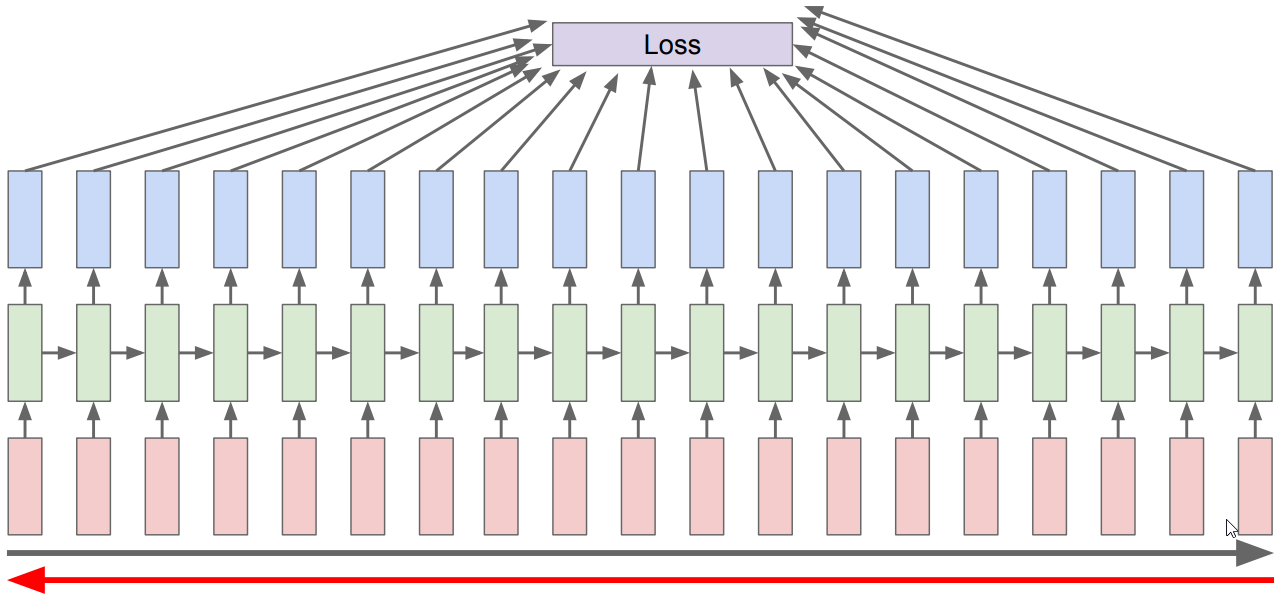 Page 43
Truncated Backpropagation thought time
The solution is that you stop at some point and update the weight as if you were done.
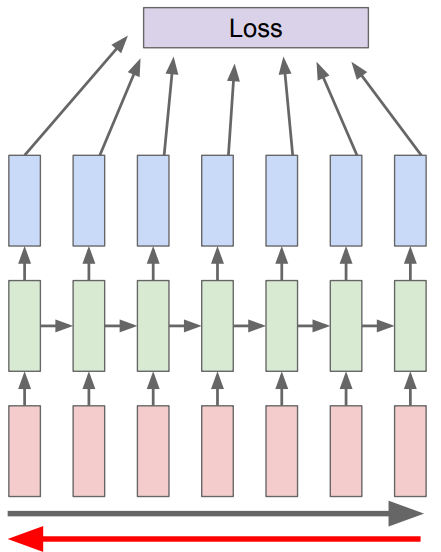 Page 44
Truncated Backpropagation thought time
The solution is that you stop at some point and update the weight as if you were done.
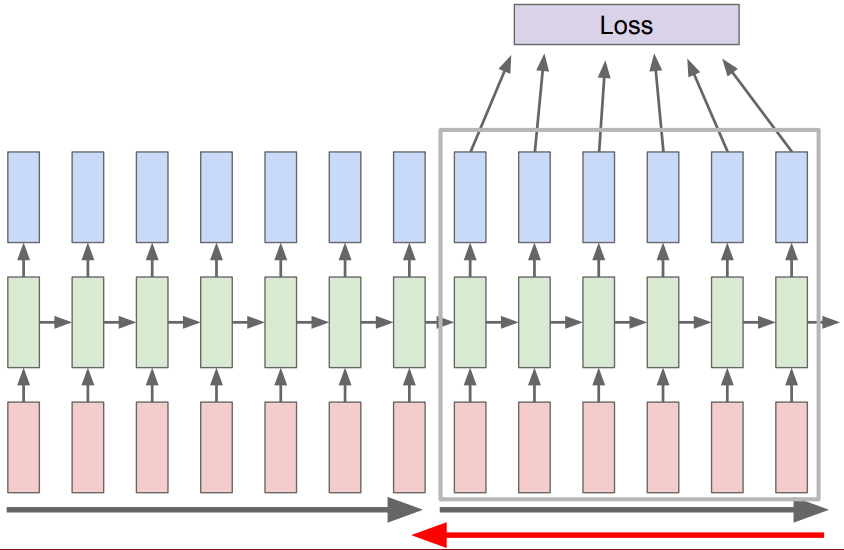 Page 45
Truncated Backpropagation thought time
The solution is that you stop at some point and update the weight as if you were done.
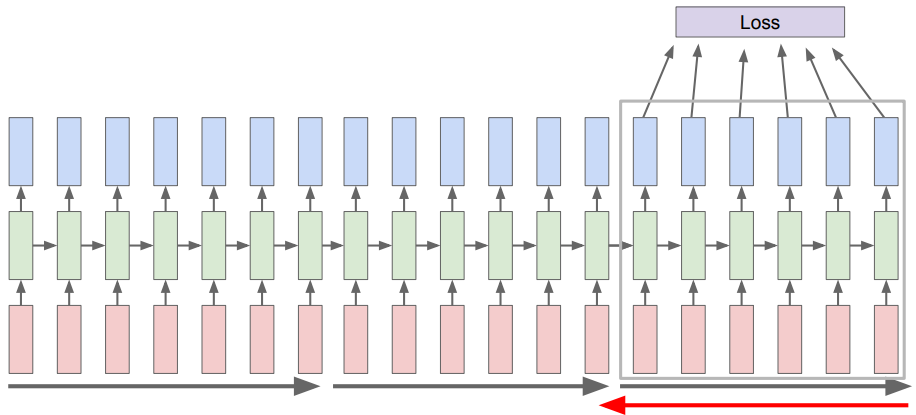 Page 46
Truncated Backpropagation thought time
Advantages:
Reducing the memory requirement
Faster parameter updates

Disadvantage:
Not able to capture longer dependencies then the truncated length.
[Speaker Notes: Faster parameter updates -> similar to batch gradient descent]
Page 47
What effect do you get from stopping the gradients?
You are not guarantied to remember interactions longer than the number of steps.

Say a text call a person Anna then much later refer to her as “she”

A model with a lot of steps could directly learn to remember Anna.

RNNs can in test time remember longer than the number of steps:
You may have learned from earlier cases where “name” and “he/she” were much closer
The model knows that it should save gender of the name
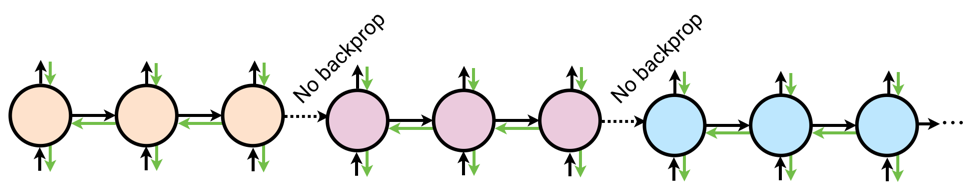 Page 48
A fun fix! Synthetic gradients
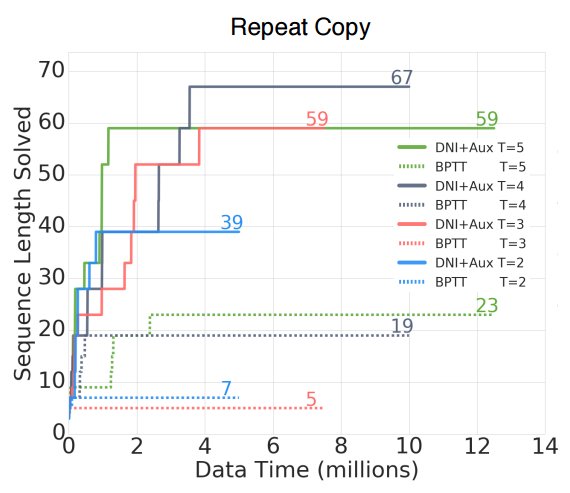 Train a network to predict the gradients you would get if all steps were connected

You can learn that if you see Anna in the state, you should expect gradients “asking for Anna” later

This is of course not perfect since you don’t have all the coming information
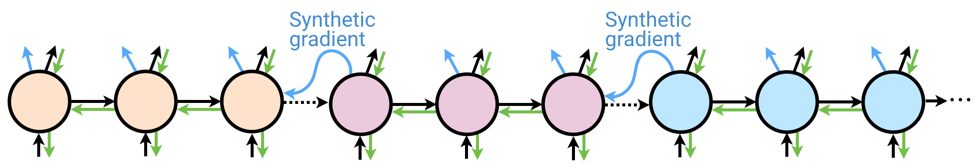 Decoupled Neural Interfaces using Synthetic Gradients
[Speaker Notes: Decoupled Neural Interface (DNI)
- All rnn models were LSTMs
“modelling error gradients with a neural network”
“T” is the step size before backprop

Reported: “maximum sequence length that was successfully modelled”

Task: “Repeat Copy ” Repeat Copy must also read a sequence of N characters, but after the stop character, reads the number, R, which indicates the number of times it is required to copy the sequence, before outputting a final stop character
N: Sequence length
R: number of copies
Truncated BPTT: T ∈ {2, 3, 4, 5}
auxiliary task (AUX) -> predict future synthetic gradient
X-axis: training data consumed.
Y-axis: e maximum sequence length in N*R]
Page 49
Progress
Overview (Feed forward and convolution neural networks)
Vanilla Recurrent Neural Network (RNN)
Input-output structure of RNN’s
Training Recurrent Neural Networks 
Simple examples
Advanced models
Advanced examples
Page 50
Inputting Shakespeare
Input a lot of text

Try to predict the next character

Learning spelling, quotes and punctuation.
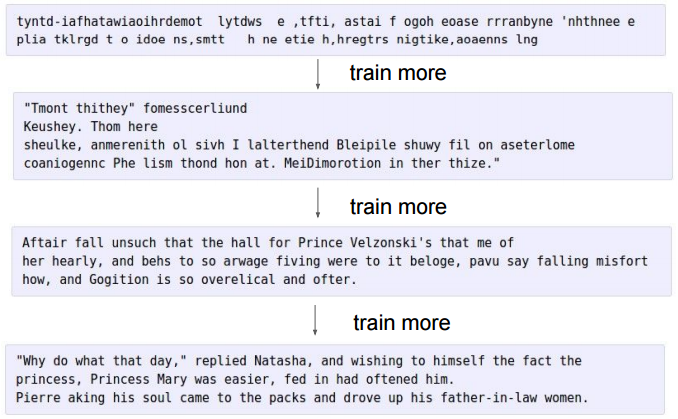 https://gist.github.com/karpathy/d4dee566867f8291f086
Page 51
Inputting Shakespeare
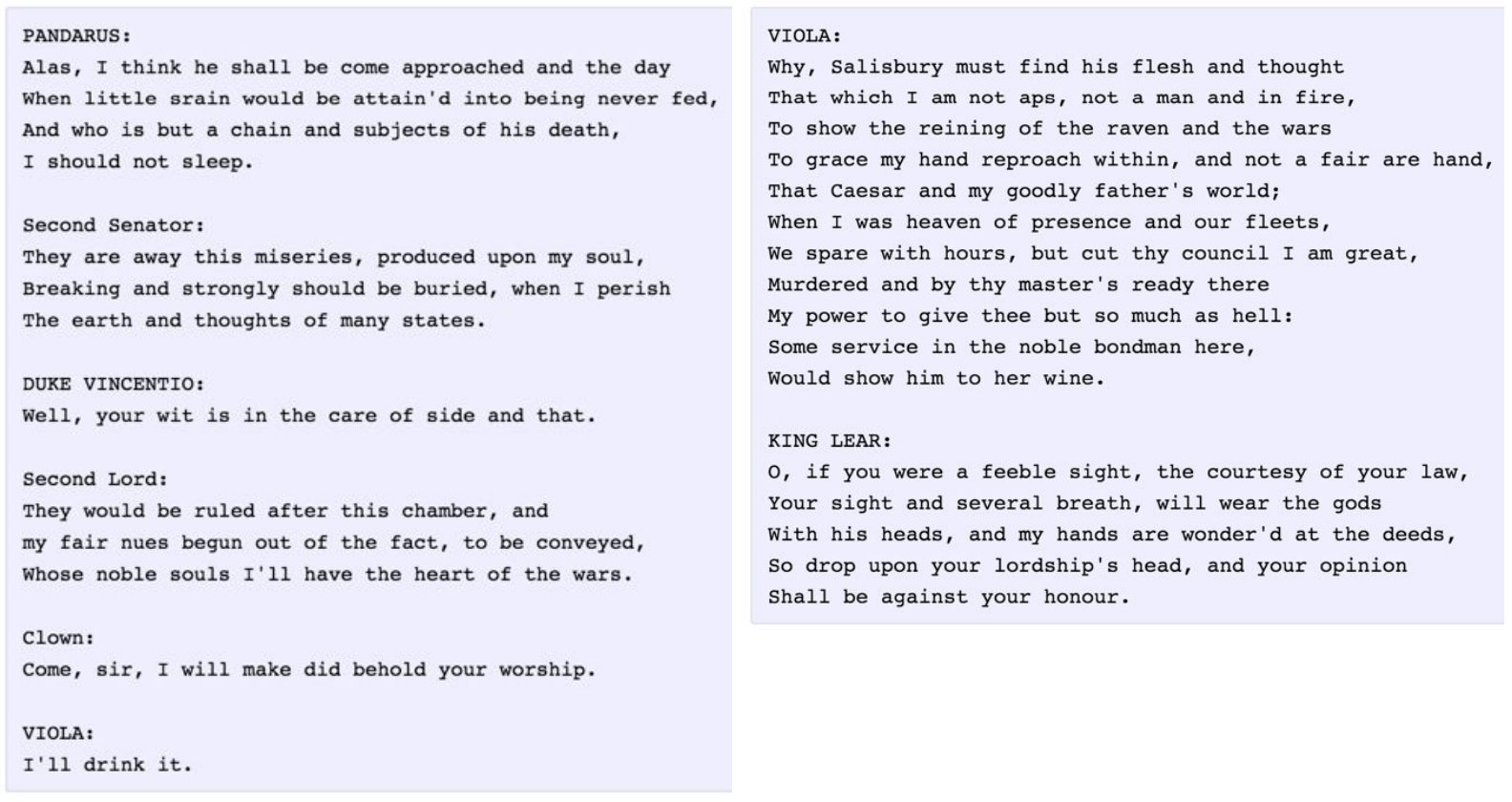 https://gist.github.com/karpathy/d4dee566867f8291f086
Page 52
Inputting latex
Page 53
Inputting C code (linux kernel)
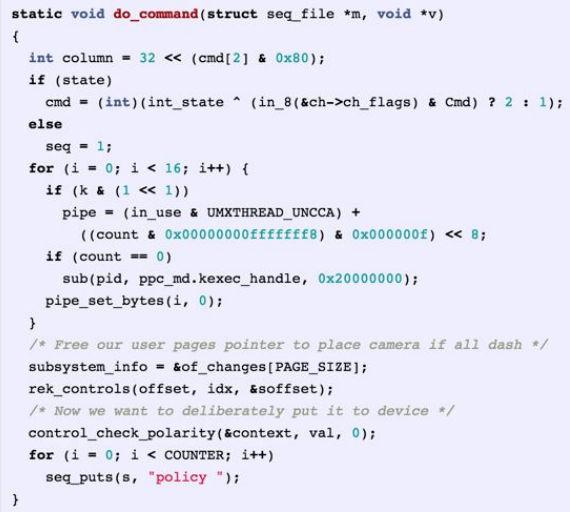 Page 54
Interpreting cell activations
Semantic meaning of the hidden state vector
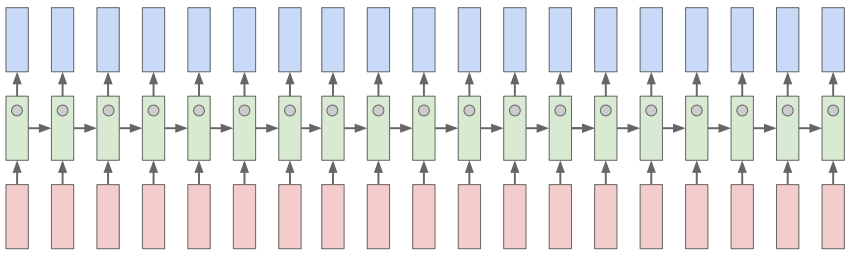 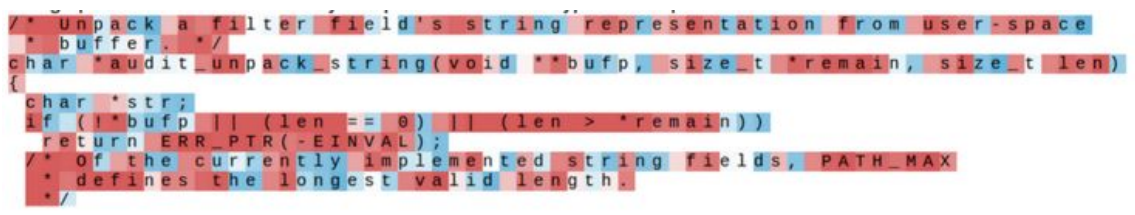 Visualizing and Understanding Recurrent Networks
Page 55
Interpreting cell activations
Visualizing and Understanding Recurrent Networks
Page 56
Interpreting cell activations
Visualizing and Understanding Recurrent Networks
Page 57
Interpreting cell activations
Visualizing and Understanding Recurrent Networks
Page 58
Interpreting cell activations
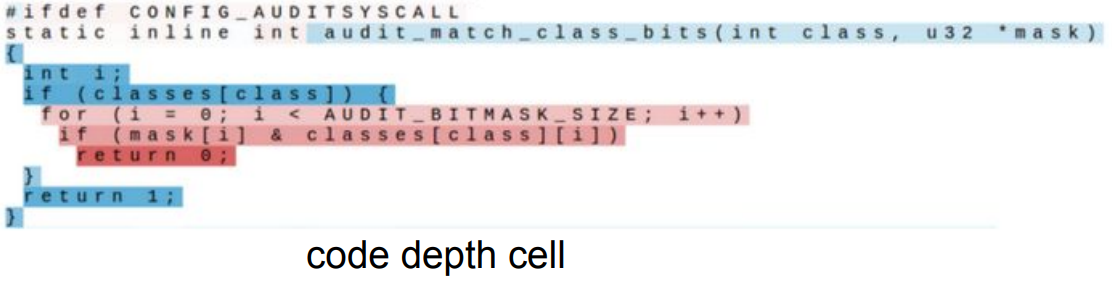 Visualizing and Understanding Recurrent Networks
Page 59
Progress
Overview (Feed forward and convolution neural networks)
Vanilla Recurrent Neural Network (RNN)
Input-output structure of RNN’s
Training Recurrent Neural Networks 
Simple examples
Advanced models
Advanced examples
Page 60
Gated Recurrent Unit (GRU)
A more advanced recurrent unit

Uses gates to control information flow

Used to improve long term dependencies
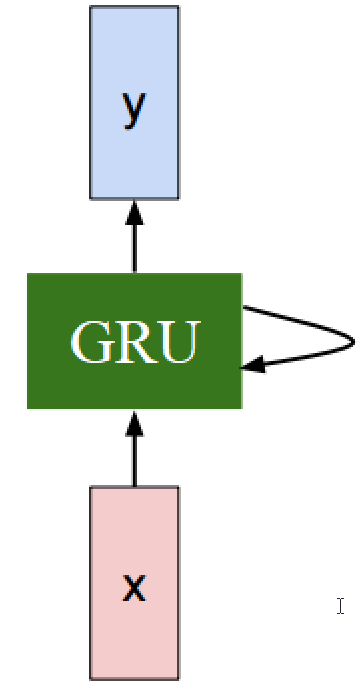 Page 61
Gated Recurrent Unit (GRU)
GRU is adding or removing to the state, not “transforming the state”
[Speaker Notes: The gates can be sees as continuous “binary” gates. They are between 0 and 1
The Reset gate have the opportunity to remove all old information.
The cell memory contains values between -1 and 1.
The update gate chooses how much of the new memory content that should be considered. 
Why does GRU work]
Page 62
Gated Recurrent Unit (GRU)
Text example:
“I visualize a time when we will be to robots what dogs are to humans, and I’m rooting for the machines.”
Page 63
Long Short Term Memory (LSTM)
LSTM training
One can initialize the biases of the forget gate such that the values in the forget gate are close to one.
Page 64
Multi-layer Recurrent Neural Networks
Multi-layer RNN can be used to enhance model complexity 

Similar as for feed forward neural networks, stacking layers creates higher level feature representation

Normally, 2 or 3 layer deep, not as deep as conv nets

More complex relationships in time
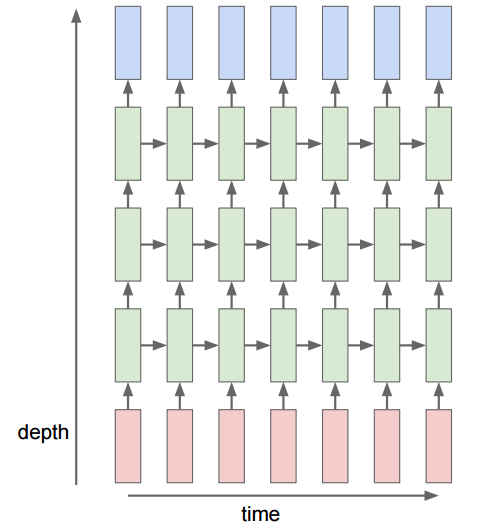 Page 65
Bidirectional recurrent neural network
The blocks can be vanilla, LSTM and GRU recurrent units
Real time vs post processing
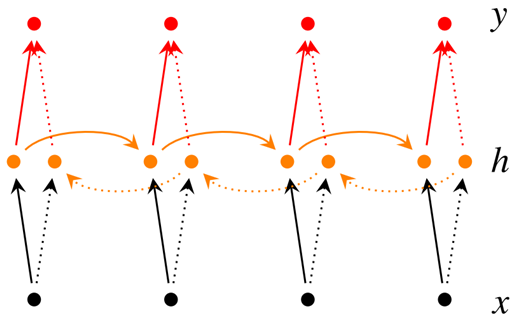 Page 66
Bidirectional recurrent neural network
Example: 
Task: Is the word part of a person’s name?
Text 1: He said, “Teddy bear are on sale!”
Text 2: He said, “Teddy Roosevelt was a great President!”
Page 67
Progress
Overview (Feed forward and convolution neural networks)
Vanilla Recurrent Neural Network (RNN)
Input-output structure of RNN’s
Training Recurrent Neural Networks 
Simple examples
Advanced models
Advanced examples
Page 68
Image Captioning
Combining text RNN with image CNN

Learning RNN to interpret top features from CNN
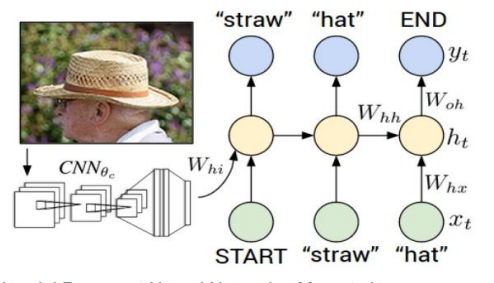 Deep Visual-Semantic Alignments for Generating Image Descriptions
[Speaker Notes: Microsoft COCO dataset
Can be trained in a fully manner]
Page 69
Image Captioning
Page 70
Image Captioning
Page 71
Image Captioning
Page 72
Image Captioning
Page 73
Image Captioning
Page 74
Image Captioning
Page 75
Image Captioning
Page 76
Image Captioning: Results
NeuralTalk2
Page 77
Image Captioning: Failures
NeuralTalk2
Page 78
Generating images
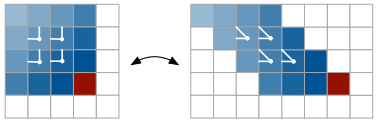 Input top and left pixel to predict a new pixel.

Fill in holes.
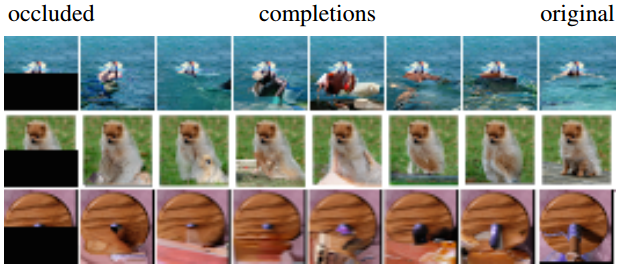 Page 79
Machine translation
Example: 
German to English:
“Echt dicke Kiste” to “Awesome sauce”

Tokenize each word/character, e.g. as a onehot vector.
<EOS> token
Can use softmax loss for every timestep

Character model vs vocabulary model:
Pros character model : 
Much smaller class size (input/ouput vector length)
You don’t need to worry about unknown words
Pros vocabulary model
Shorter sequences, easier to capture long term dependencies
Less computationally expensive to train
Page 80
Machine translation
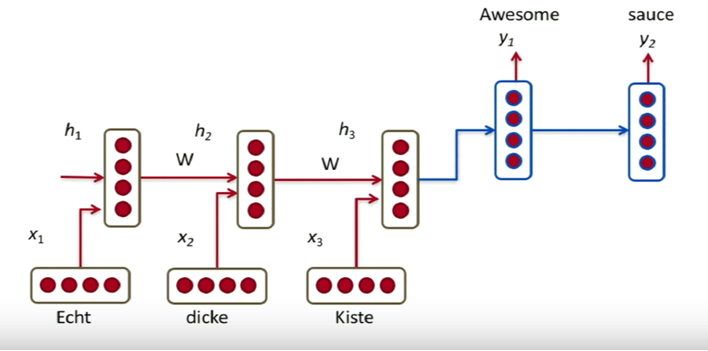 Encoder
Decoder
[Speaker Notes: - At runtime, synthesize the next character from the probability distribution (after softmax). Creates diversity. 

- We want the state to capture all information about the previous states]
Page 81
Deep learning for videos
Simply use frames as different input channels

For  the sports-1m dataset extra data gave little effect. (This may be the nature of the task)
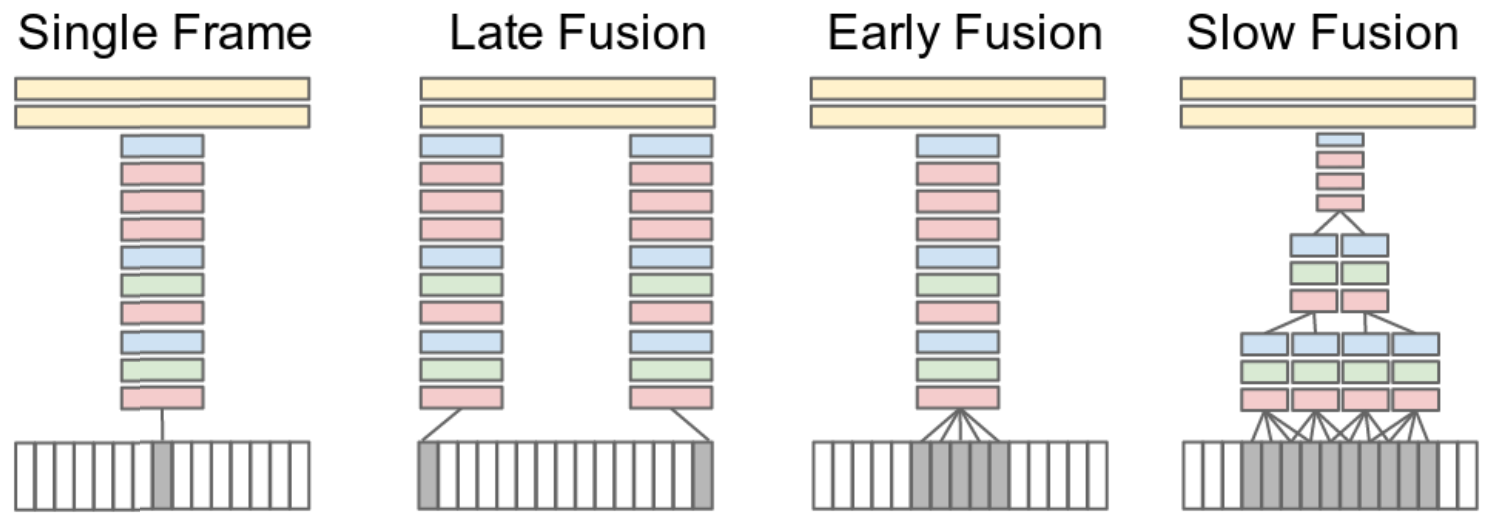 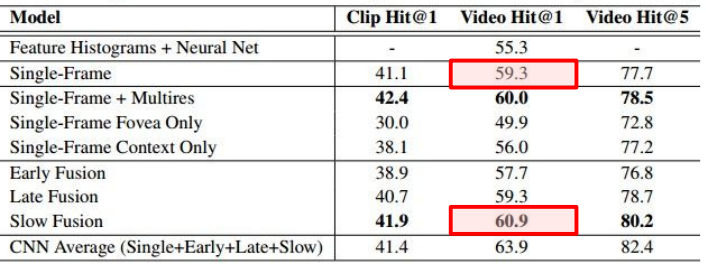 Large-scale Video Classification with Convolutional Neural Networks
[Speaker Notes: Early fusion: Stacking frames in depth
Slow fustion: Computes convolutions with a sub set of the temporal length and combined the output in channels.]
Page 82
But what about longer time-scales
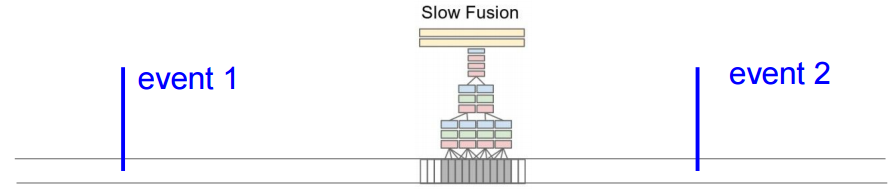 Page 83
Better results by using RNN
With RNN on top of CNN features, you capture a larger time horizon
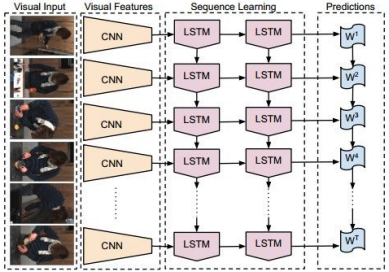 Long-term Recurrent Convolutional Networks for Visual Recognition and Description
Page 84
A network can be both convolutional and recurrent
By simply changing the matrix multiplications to convolutions
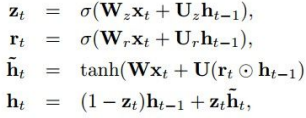 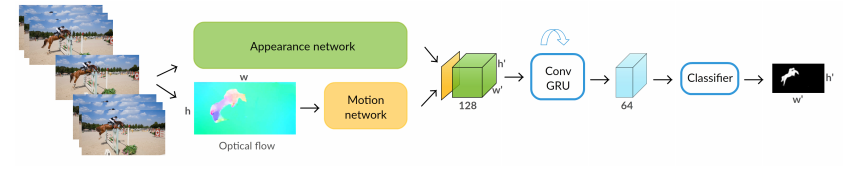 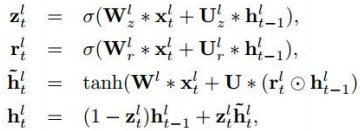 Learning Video Object Segmentation with Visual Memory
Page 85
3D convolutions, convolutions in time+space
3D convolutions can work well

Obviously restricted time horizon
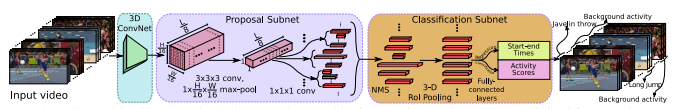 R-C3D: Region Convolutional 3D Network for Temporal Activity Detection